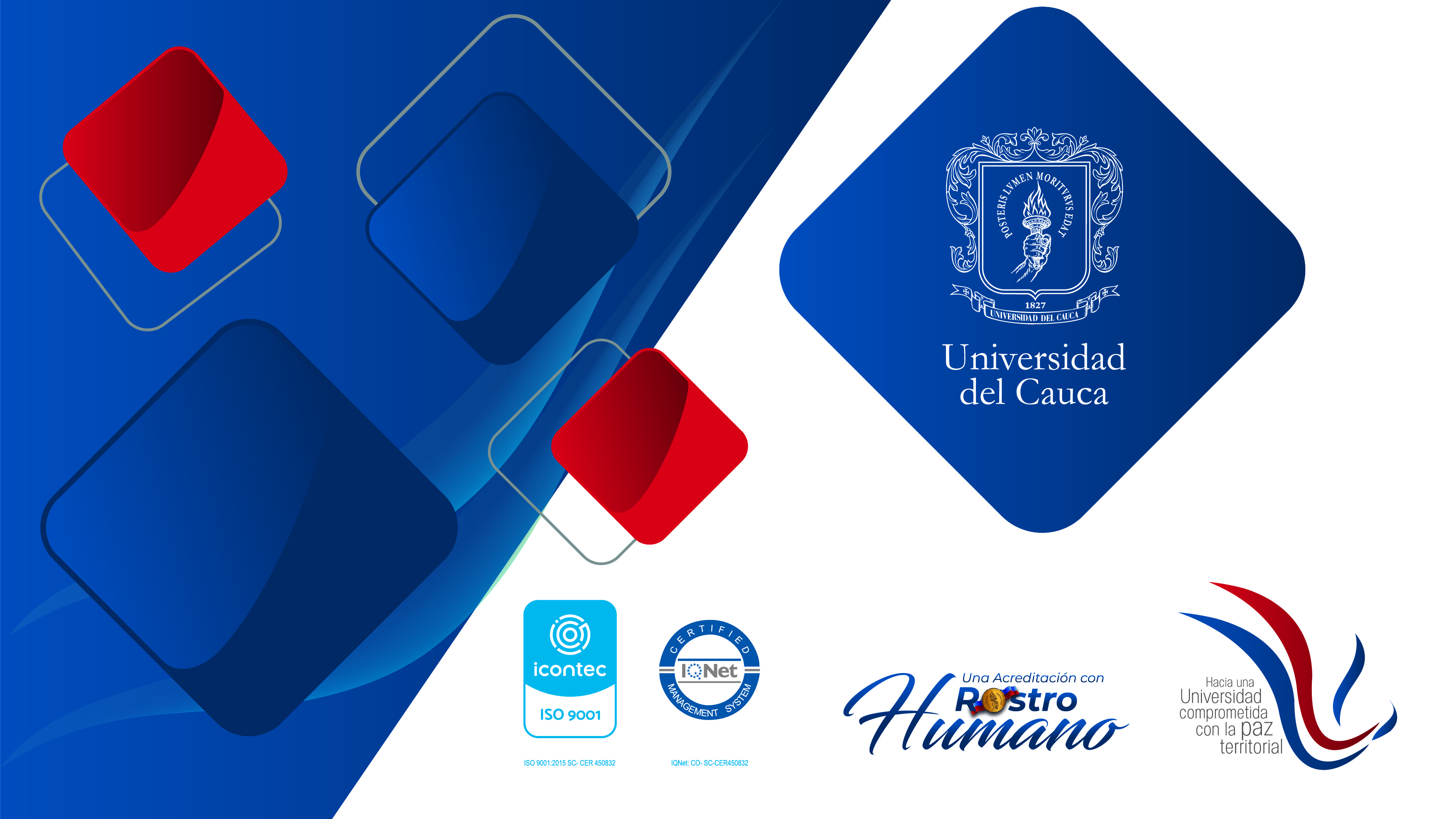 Dependencia
Caracterización de procesos a partir de PHVA
Caracterización xxxx  xxx
NOMBRE DEL PROCESO:
xxxxxx
xxxxxx
TIPO DE PROCESO:
xxxxxxx
ALCANCE:
OBJETIVO GENERAL:
xxxxxx
xxxxxx
SEGUIMIENTO Y MEDICIÓN:
CONTEXTO
(Aspectos positivos y negativos que inciden en el proceso)
Negativos


xxxxx
Positivos

xxx
GRUPOS DE INTERÉS
(Características de los actores con los que se interactúa)
INTERNOS 


xxxxxx
EXTERNOS


xxxxx
PLANEAR
ENTRADAS
.
SALIDAS
xxx
xxx
xxxx
HACER
ENTRADAS
SALIDAS
.
xxxx
xxxx
xxxx
VERIFICAR
SALIDAS
ENTRADAS
xxxx
xxx
xxxx
AJUSTAR
ENTRADAS
.
SALIDA CONFORME
xxxx
xxxx
xxxxxx
Nombre del documento:  Caracterización de Procesos
Código:  PE-GS-2.2-CA
Versión nueva: 3
Justificación del cambio: Cumplir requisito ISO 6.1 y facilitar diligenciamiento

Elaborado por:   Clara Ínes Tobar Tenjo
Cargo: Prof, Universitario
Fecha: 6/05/2020

Revisado por:  Miguel Hugo Corchuelo Mora 
Cargo:  Profesional Universitaria
Fecha: 6/05/2020
Aprobado por:  José Luis Diago Franco
Cargo: Rector
Fecha: 6/05/2020